FlySenseAugmented Reality FPV assisted navigation(applied to a helicopter)
Team C
November 2017
Shivang Bhaveja
Harikrishnan Suresh
Nick Crispie
Joao Fonseca
Sai Nihar Tadichetty
FLASH UPDATE
Updated
UI/UX – AR, Integration with jetson
AR – Jetson Interface
DEMO
ROSJAVA set up on AR device
AR subscribing to sensor data published from the Jetson
Updating the AR interface using messages from the Jetson
SENSING - DYNAMIC WINDOW
Taking into account simplified translation motion a rectangular window is obtained…
Type of trajectory
Window selected based on simplified model
Flight Envelope 1
(in t seconds)
Flight Envelope 2
(in t seconds)
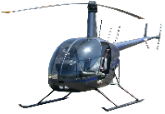 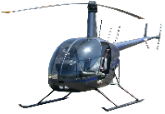 V0 = 0
v0 ≠ 0
Based on the initial conditions and solving a first order approximation of the quadcopter differential equations, a maximum and minimum distance is identified…
… and a rectangular window is fitted in order to filter the “relevant” points that have been received in the registered point cloud sent to our FlySense Onboard Computer
Note: The dynamic window has an additional condition that it will always show (xmin,ymin,zmin) meters in a certain direction.
UI/UX – AR, Integration with jetson
Upgraded version of HUD
DEMO
Artificial horizon, Heading, Average Ground Speed Indicator, Average Wind Speed Indicator, Scrolls for dummy data
Onboard Sensing Software
Architecture: Status
Simulation mode
NEA flight data sets pushed from a laptop
Preprocessing node
Mapping node
Coloring node
Octomap/Grid map implementation
Real time 2d obstacle map
Filter the map to remove spurious obstacles
SIM/FLIGHT mode:
Flight envelope
PCL Cropbox filter
Publish TF tree 
Publish Odom
Calculate time to impact to different obstacles
Color based on minimum time
Flight mode
50% done
Velodyne 
VLP16
50% done
10% done
AR interface node
Publish HUD related data
Publish Sound warnings
Publish Bird’s eye view image
DJI flight controller
90% done
DEMO of PCL Cropbox filter
SENSING - MAPPING
Experimented with AIR lab grid mapping algorithm on LIDAR data from bag file
Octomapping not working with NEA flight data set (Optimized values for parameters highly sensitive to environment)
Set up a working code for AIR lab grid mapping package
Challenges faced – 
No online documentation, which led to trouble in setting up a working code and debugging
AIR lab visualizer code not working
The mapping code results not as expected, and difficult to interpret
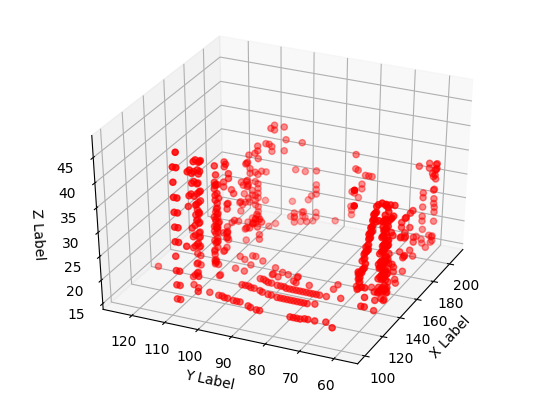 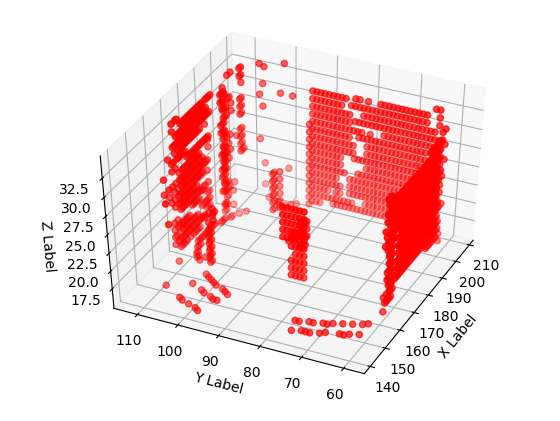 System integration and testing
Power Distribution Board
Aerial subsystem components
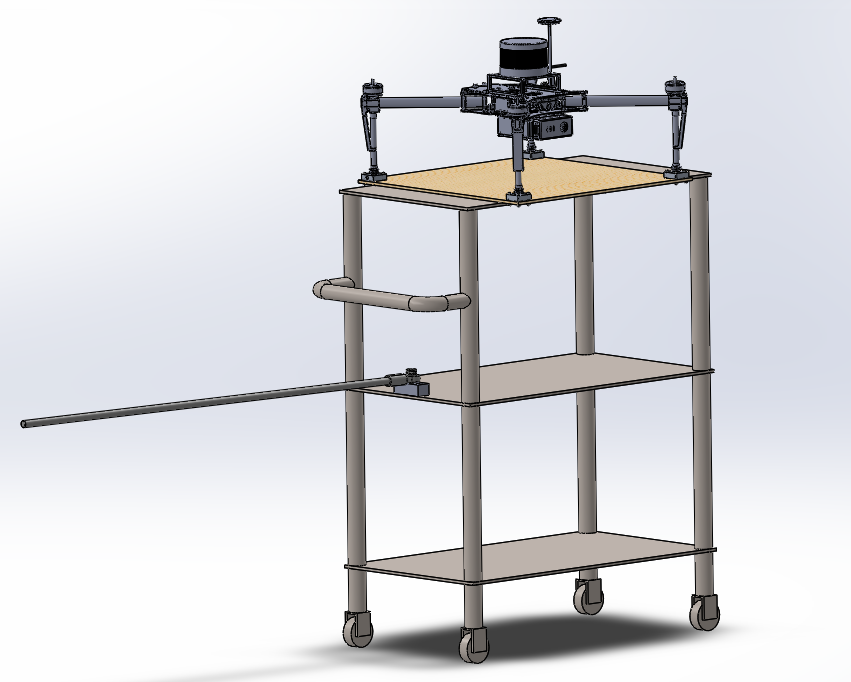 Wood Mounting Panel
Velodyne VLP16
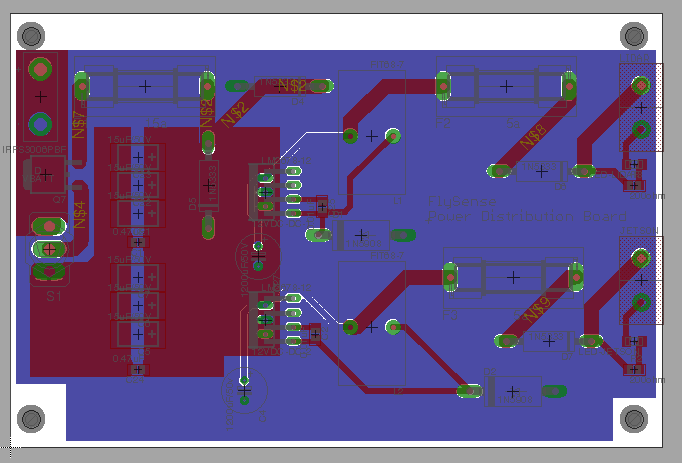 DJI Matrice 100
Retaining blocks for Drone Legs
Rolling Utility Cat
Push rod on rod end
NEW END-DELIVERABLE
Updated
Thank You!
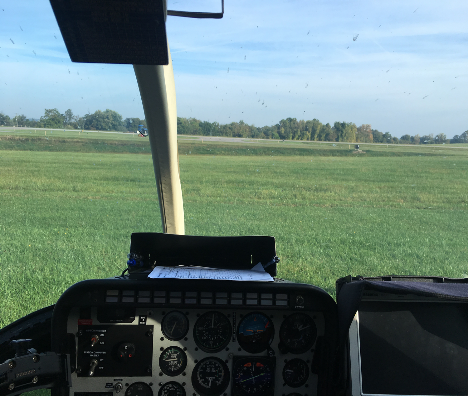 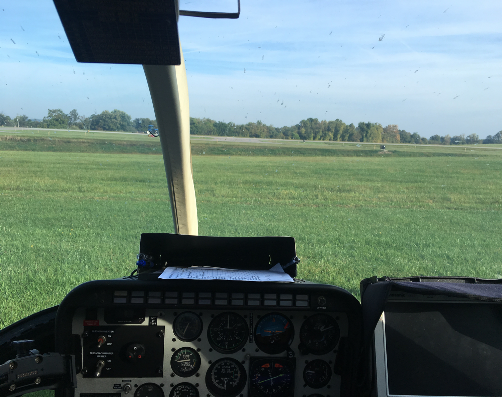 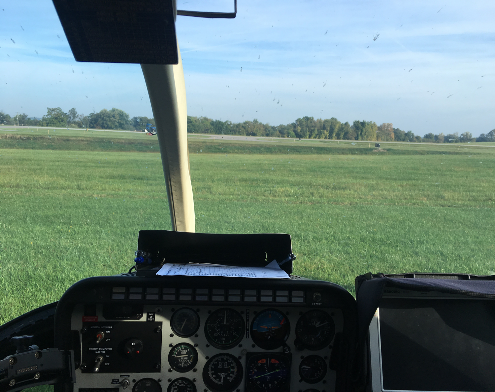 HM
HUD
BV
HM
HUD
BV
HM
HUD
BV
Heading
-20  -10  0   10  20 30
Torque %
Alt (ft)
100
95
90
80
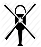 1,150
1,100
1,000
950
ASL
AGL
Scale = 300 ft
Backup